Занятость и безработица
11 класс, экономика, профиль
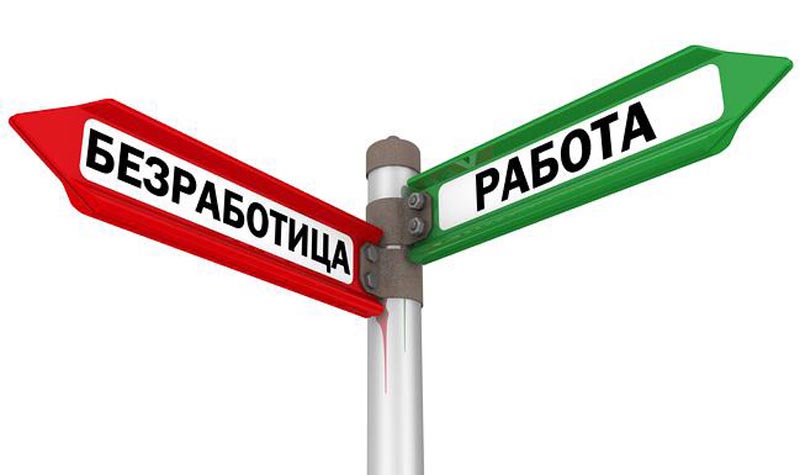 Дудырева Т.Ю. учитель МАОУ СОШ №80 г.Перми
План урока:
Занятые и безработные
Теории безработицы
Формы безработицы
Последствия безработицы
Государственная политика в области занятости
Пенсионеры
Заключенные
Инвалиды
Студенты
Домохозяйки
Бродяги
Безработные
Занятые
Общая численность населения (P)
Численность трудоспособного населения (AP) >16 лет
Численность
нетрудоспособного населения
Не включаемые в 
численность
рабочей силы (NL)
Включаемые в 
численность
рабочей силы (L)
Занятые (Е)
Заключенные
Безработные (U)
Инвалиды
Студенты
Домохозяйки
Пенсионеры
Бродяги
Экономически активная часть населения:
Занятые – та часть которая работает по найму, занимается частным бизнесом, находится на государственной службе и учится
Безработные – та часть, которая намерена работать, ищет работу, но не может её получить по той или иной причине.
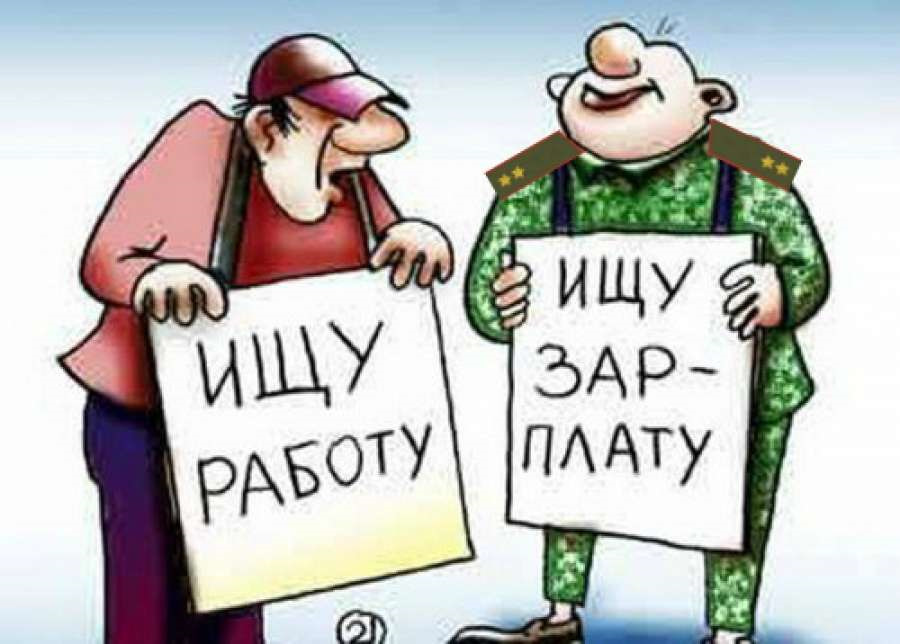 По действующим законам РФ:
Занятые:

работающие по найму на условиях полного или неполного рабочего времени;
отсутствующие в связи с временной нетрудоспособностью, отпуском и т.д.;
самостоятельно обеспечивающие себя работой, в том числе предприниматели;
проходящие службу в Вооружённых силах и ОВД;
обучающиеся в общеобразовательных школах, проф-тех училищах, высших и средних учебных заведениях
Безработные:

не имеют работы и заработка;
зарегистрированы в службе занятости в целях поиска подходящей работы;
готовы приступить к работе.
Социально-экономическое явление, при котором часть экономически активного населения не занята в процессе производства товаров и услуг
Безработица -
Безработные  -
Относящиеся к экономически активному населению люди,
которые намерены работать, ищут работу, но не могут найти ее по той или иной причине
Безработица – одна из центральных проблем современного общества.
Она – неотъемлемый атрибут рыночной экономики. 
По данным ООН каждый третий человек на Земле не имеет работы, или имеет случайный заработок. 
Чем ниже уровень социально-экономического развития страны, тем выше уровень безработицы и наоборот.
 В СССР существовала скрытая безработица (количество рабочих превышало потребность народного хозяйства в них). Отсюда - депрофессионализм, низкое качество продукции, уравниловка в оплате труда.
Для общества страшна не безработица, а отсутствие механизма ее регулирования и защиты. 
Высокий уровень безработицы означает недоиспользование ресурсов и низкие доходы населения, что обостряет социально-экономическую ситуацию в обществе, семье; возрастает эмоциональная напряженность в обществе.
Незанятость отрицательно влияет на человека: снижается квалификация, теряется самоуважение; бездеятельность, чувство одиночества, ненужности приводят к падению моральных основ личности, общества, распаду семьи, ухудшению физического и психического состояния человека. 
Потеря работы уступает по уровню стресса только смерти ближайшего родственника или тюремному заключению.
Теории безработицы.
Теория народонаселения Мальтуса.

 Причиной безработицы и бедности масс является более быстрый рост населения по сравнению с ростом производства предметов потребления.
Население растет в геометрической прогрессии, а средства существования – в арифметической. Поэтому в мире существует абсолютное перенаселение. 
Выход – войны, эпидемии, принудительное ограничение рождаемости государством.
Теории безработицы
2. Теория марксизма. 

Сумма постоянного капитала возрастает быстрее, чем сумма переменного капитала. В авансированном капитале часть постоянного капитала возрастает, часть переменного капитала уменьшается.
 Количество занятых рабочих возрастает медленнее, чем возрастает весь капитал и спрос на рабочую силу относительно сокращается. Кроме того, обновление капитала происходит на новой основе, что приводит к сокращению спроса на рабочую силу. Это ведет к появлению армии безработных. 
Безработица – не случайное явление, а следствие накопления капитала.
Теории безработицы
3. Теория полной занятости Кейнса. 

Безработица - временное явление и ее можно ликвидировать.
Причина безработицы – недостаточный спрос на товары по сравнению с их предложением. Порождается психологией людей к увеличению сбережений. 
В результате возрастает масса нереализованной продукции, сокращаются объемы производства, возрастает безработица.
Ее можно ликвидировать государственным регулированием: увеличить капиталовложения, уменьшить банковский процент, осуществлять налоговое регулирование.
Виды безработицы:
Естественная:
Добровольная – возникает вследствие того, что рабочие не хотят работать за предлагаемую им заработную плату, но приступили бы к работе, если бы она была большей.
Фрикционная (2-3% рабочей силы) – связана с постоянным движением население из одного региона в другой, с изменением в семейном положении, после окончания учёбы, уволенные военнослужащие. Для нее характерно состояние поиска или ожидания работы в недалеком будущем.
Виды безработицы:
Вынужденная:
Структурная безработица – невозможность трудоустройства в связи с несоответствием структуры спроса и предложения рабочей силы. Она более продолжительна, чем фрикционная. 
Технологическая – связана с ликвидацией рабочего места вследствие модернизации производства.
Конверсионная – связана с сокращением отраслей ВПК и их перепрофилированием. 
Циклическая (застойная) безработица – невозможность найти работу в регионах, охваченных экономическим спадом, когда общее количество свободных рабочих мест меньше количества безработных.
Виды безработицы:
Скрытая безработица – возникает в тех случаях, когда люди имеют неполный рабочий день или неполную рабочую неделю. Официально они не регистрируются как безработные.
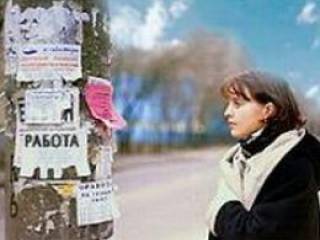 Норма безработицы:
Масштабы безработицы определяются:

1. показателем, который называется АБСОЛЮТНЫМ ЧИСЛОМ БЕЗРАБОТНЫХ

2. НОРМОЙ БЕЗРАБОТИЦЫ (отношение числа безработных (U) к численности совокупной рабочей силы(L), выраженной в процентах)
Естественный уровень безработицы – это уровень безработицы при полной занятости в условиях существования фрикционной и структурной безработицы (3-7%).

Полная занятость – уровень занятости, когда в экономике имеется только фрикционная и структурная безработица.
Последствия безработицы
Предположите и запишите в тетрадь
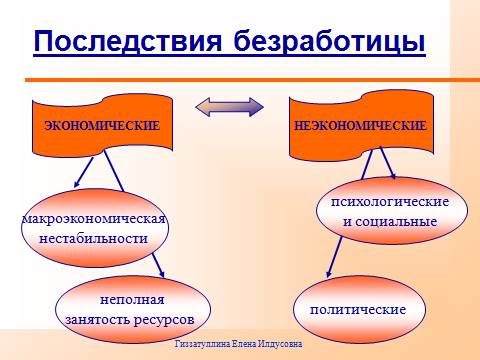 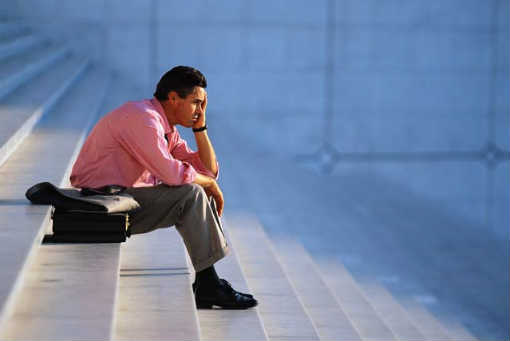 Закон Оукена:
Если темп прироста ВВП равен 2,5% в год, то норма безработицы изменяться не будет;
Если темп прироста ВВП будет выше 2,5%, то норма безработицы уменьшится; при этом повышение темпа прироста ВВП на каждый процентный пункт сверх 2,5% повлечёт за собой снижение нормы безработицы на 0,4 процентных пункта;
Если темп прироста ВВП будет меньше 2,5%, то норма безработицы вырастет; при этом снижение темпа прироста ВВП ниже уровня 2,5% повлечёт за собой увеличение нормы безработицы на 0,4 процентных пункта на каждый процентный пункт снижения ВВП.
Роль безработицы в экономике:
1) резерв рабочей силы; 
2) пресс на заработную плату; 
3) социальный санитар (отбор кадров). 

	Увеличение безработицы на 1% означает уменьшение ВНП на 2,5% (закон Оукена).
Государственное регулирование занятости
1. Создание служб занятости, 
      выплата пособий по безработице
2. Усовершенствование системы сбора и предоставления информации  о  наличии рабочих мест
3. Создание учреждений по 
                     переквалификации кадров
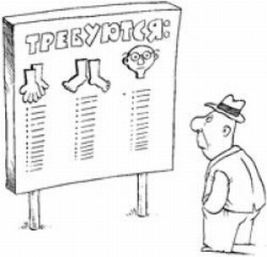 4. Проведение стабилизационной политики  и недопущение массовой безработицы
5. Создание дополнительных рабочих  мест в госсекторе экономики.
Домашнее задание
Ответить на вопрос: грозит ли мне безработица в будущем?
«Гарантии материальной и социальной поддержки»
                             § 22
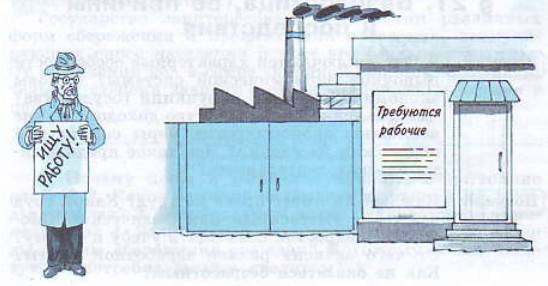